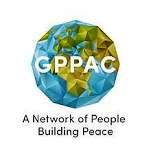 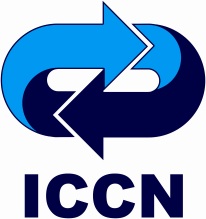 Adaptive Leadership for Human Security - Georgian  Context
Zaal Anjaparidze
2019
Which Picture Better Suits Adaptive Leadership?
What is Adaptive Leadership?
Style helping to adapt to constantly changing dynamics with diverse groups and stakeholders
 
Skills in  intercultural competence, coordination, conflict assessment 

Ability to adapt to religious, ethnic and other differences, negotiate and prevent conflicts

Abilities for strategic, operational, and tactical civil-military-police coordination in complex environments
Profile of Adaptive Leader
Accepts complex environments with unclear situation and uncertainty 

Finds a way to understand the motivations and patterns of behavior in other stakeholders

Listens to many different points of view, learns and shares information proactively

Demonstrates courage and ability to make difficult and even risky decisions
Profile of Adaptive Leader
Communicates, coordinates, builds relations with all stakeholders

Finds areas for cooperation between different stakeholders and creates forums for them

Recognizes the need for improvisation, trial and error, continuous learning and evaluation

Listens and learns from others to help develop a common vision. Thinks outside the box.
Profile of Adaptive Leader
Responds based on his/her assessment of the context, not on the personal preferences, Sets the examples and models for others 

Takes “smart” risks by calculating all “pros and cons” in unpredictable environments. how they would like others to act 

Sticks to his/her principles and only makes compromises when it does not violate leader’s integrity

 Always seeks for “Win-Win” solutions when stakeholders develop solutions addressing their main interests
Leadership in Complex Environment
Assess your own skills and personal qualities to determine whether you are the right person to intervene as an adaptive leader

Complex environments require leadership from both men and women. Women and men share leadership

UN Security Council Resolution 1325 and 2242 affirm the positive contributions women make to peace, security and conflict-prevention
Adaptive Leadership and Human Security Index(http://www.humansecurityindex.org/
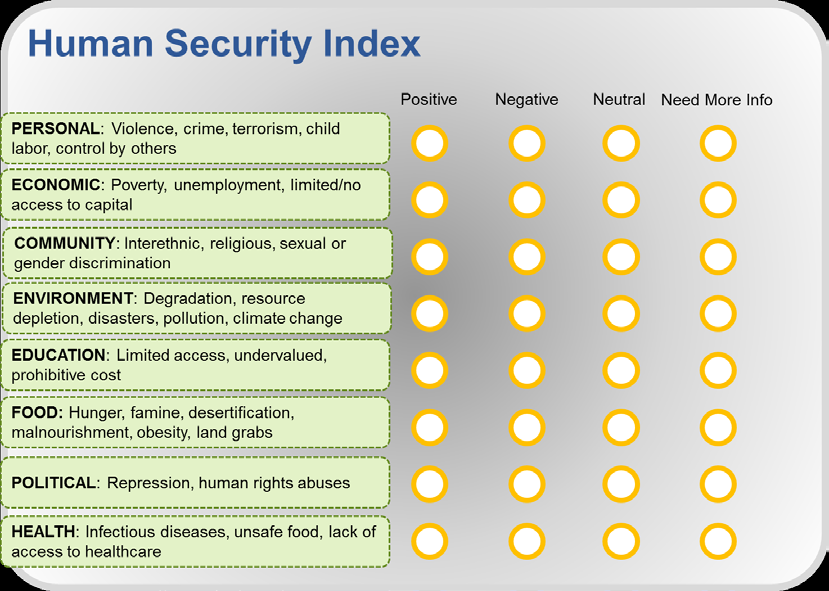 Visit ICCN at www.iccn.ge
Thanks for your attention and participation